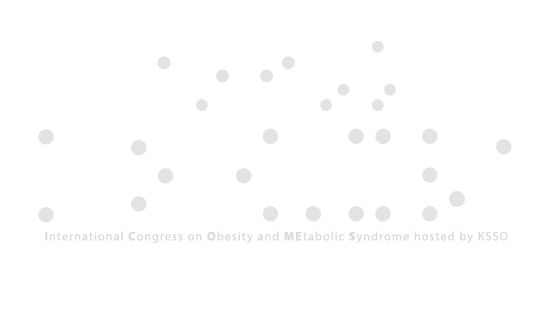 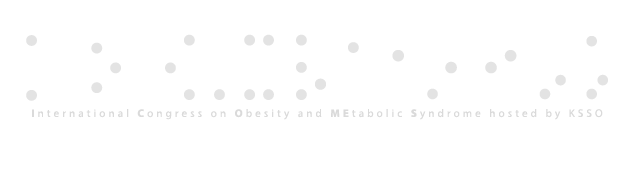 Title
Gildong Hong1, Jessica Kim2
(Please underline the name of presenting author)
1Department, Affiliation, Country, 2Department, Affiliation, Country
Ex) Background
Ex) Body Contents